跨国恋的酸甜苦辣
第四课时
读了《一个美国人眼中的跨国婚姻》这篇文章后，你有什么感想？
小李该何去何从？
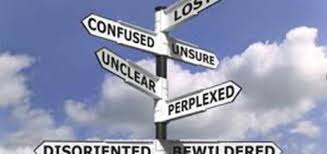 请高人指点迷津？
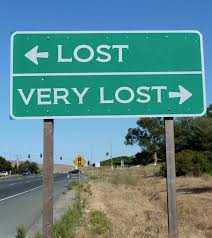 本日教学重点：
多看一些中美跨国婚姻的例子（苦与甜，特别是苦）

想出可行的对策
(听听别人的意见，想想自己该怎么做）
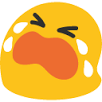 因应之道
活动一
补充阅读
补充阅读文章：Extended Readings : Two articles
找出文章结构 和 中心思想

(skimming for main ideas and text structure)
补充阅读文章一：找出中心思想
请用两分钟读一读这篇文章，然后选出一个最合适的标题

维持幸福婚姻的关键
爱情十字路，我该何去何从？
跨国婚姻里难以跨越的鸿沟
中美跨国婚姻两大优点：浪漫与尊重
补充阅读文章二： 中心思想
请用两分钟读一读这篇文章，然后订出/写出一个最合适的标题
补充阅读文章二： 中心思想
标题
中国女明星反思跨国恋：嫁给老外才知中国男人的好。
讨论文章结构
叙述（描述）
比较/对比
问题/对策
再往下细读 (请看讲义，回答有关其中一篇文章的问题)
1. 回答问题
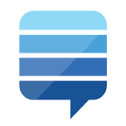 找个伙伴分享你的答案！
跟你的伙伴分享你的答案！
你选了什么？为什么这样选？
文章一：探讨文章内容：请根据文章内容回答以下问题
为什么作者觉得珍妮的先生很浪漫？
他常常用各种方式表达他对太太的爱。
他常常请太太去吃中餐。
他常常跟朋友晒幸福。
他不跟太太吵架。
文章一：探讨文章内容：请根据文章内容回答以下问题
作者也谈到成功的婚姻不光靠先生浪漫殷勤就够了，还需要
双方互相尊重。
双方保持亲密。
双方努力学习对方的语言。
注重大处不重细节。
文章一：探讨文章内容：请根据文章内容回答以下问题
作者认为中美跨国婚姻
有众多优点。
有众多缺点。
有两个特点值得参考。
比一般婚姻多了很多酸甜苦辣。
文章1摘要： Summarizing
开头：珍妮的故事：珍妮的婚姻里包含什么样的苦与甜？
问题：跨国婚姻中的困难有哪些？
对策：珍妮的先生是如何克服他们婚姻中的困难的，中国丈夫也会如此吗？
结论：作者认为应该如何解决这些问题？


(每一段用一到两句话。。）
文章二：探讨文章内容：请根据文章内容回答以下问题
1. 袁立在她的婚姻中一开始最不能接受的是
先生过多的关心让她觉得很受限制。
先生不喜欢太太过於独立。
先生强调维持双方婚姻中的独立性，不够关心呵护。
先生不仅常常给她建议，有时还会强制要求。
文章二：探讨文章内容：请根据文章内容回答以下问题
2. 目前袁立的婚姻是
还可以。
很有问题。
在不断的变化。
充满了障碍。
文章二：探讨文章内容：请根据文章内容回答以下问题
3. 根据作者的观察，目前在中国的跨国婚姻有增加的趋势，而这些跨国婚姻中
文化差异愈来愈多。
文化差异愈来愈少。
男女双方的择偶标准愈来愈高。
成功的比率高于中国内地的平均水平。
文章2摘要 ： Summarizing
开头：（袁立的故事：）袁立对跨国婚姻的感想；
问题：她的跨国婚姻里遇到的种种问题；
对策：她与先生是如何克服他们婚姻中的困难。
结论：作者对近年中国跨国婚姻现况的总结。（成功的跨国婚姻有哪些因素？）
(每一段用一到两句话）
看讲义上的提示，写下摘要
The summary you write will be used for next activity
分组重述
口头描述你刚才所读的文章重点，叙述时请记得

1. 先说主题
2. 主题以下再分成了那几个重点？
3. 作者用了哪些实例来支持他的论点（不必全部列举）。
4. 结论。
活动三
调查采访：用数据说话
采访你的同学对跨国婚恋的看法
Purpose: What else about cross-cultural relationship do you want to know and how to use data to support your opinions?

Task:
1. Create  A QUESTIONAIRE 
2. Interview 5 students on campus using this questionnaire, jog down key messages expressed by your interviewees.
Rubric for Interviews
今天的功课
课后作业一：继续问卷调查
Interview 5 more people outside of class to get their view points on cross-cultural relationship.  The interview can be in English or Chinese, depending on the perspectives they are interested in getting.
课后作业二：作文及演讲准备
作文： 跨国婚姻的问题与对策  (500-700字)
	请综合三篇文章，课内讨论以及问卷调查结果， 写一篇文章。文章需包含各种不同观点，并举例说明。至少分成以下四大段：1. 开头 2. 跨国婚姻的种种问题和困难  3. 可能的对策    4. 结论。
	评分标准如下：(see handout)

准备演讲： 请根据你的文章内容，下次上课时对全班做三分钟的演讲，把你对跨国婚姻的看法告诉大家。